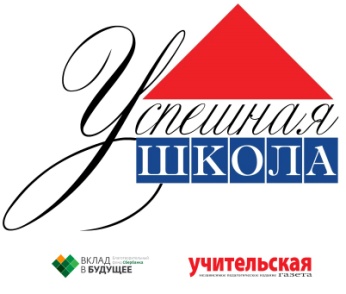 Выпускник XXI века:

 от безопасности к самореализации.

В начале было ОБЖ…
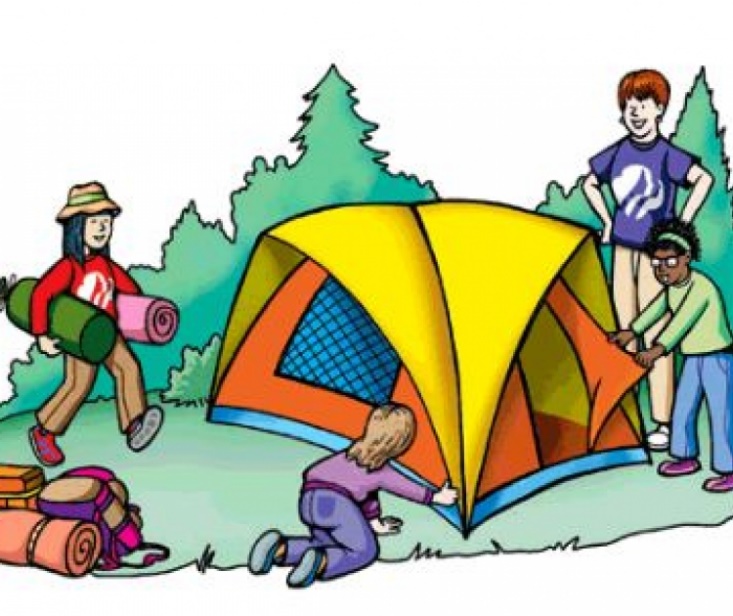 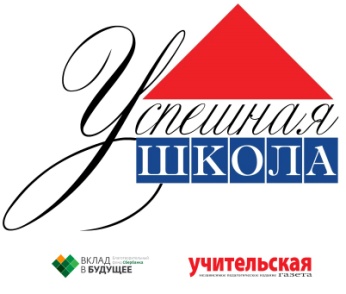 Руководитель группы:

Дубенко Андрей Владимирович, директор школы, учитель математики, информатики и экономики высшей категории
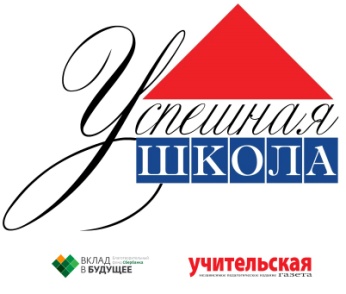 Сведения об авторском коллективе:
Минина Екатерина Евгеньевна, заместитель директора по учебно-воспитательной работе МОАУСОШ № 8 им. А. Я. Тимова п. Прикубанского, учитель английского языка, руководитель Центра образования цифровых и гуманитарных профилей «Точка роста». 
Костенко Анна Сергеевна, социальный педагог, учитель начальных классов. 
Нахапетян Рипсиме Араратовна, учитель русского языка и литературы, педагог дополнительного образования Центра образования цифровых и гуманитарных профилей «Точка роста». 
Молчанов Юрий Борисович, педагог-организатор ОБЖ, учитель физической культуры, педагог дополнительного образования Центра образования цифровых и гуманитарных профилей "Точка роста".
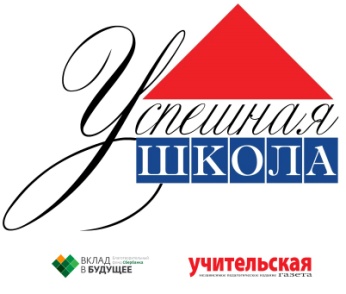 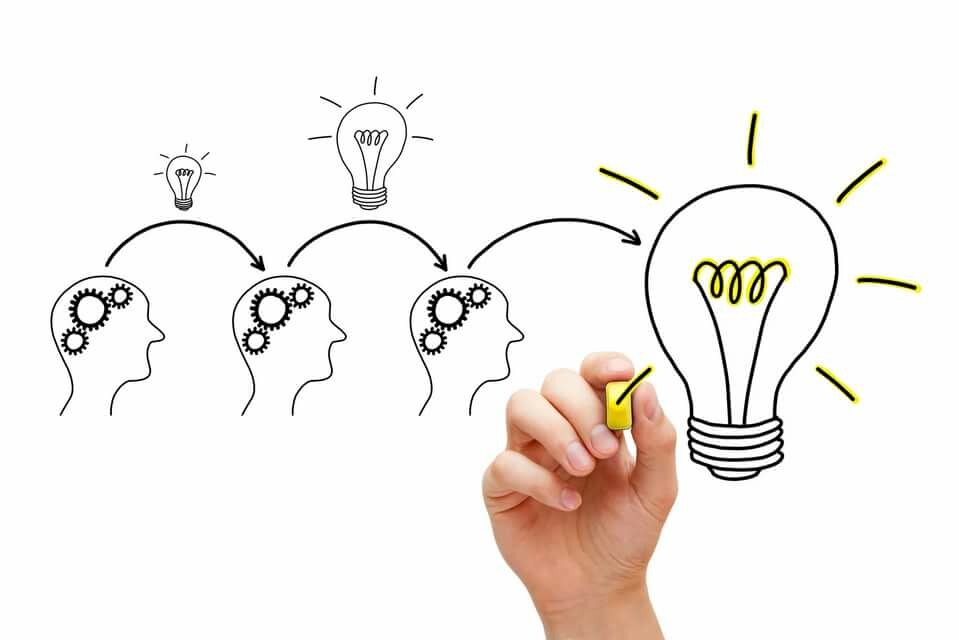 Идея
Стартовать от ОБЖ – к жизни. Сначала научили. Теперь важная составляющая – применение на практике. Имея вокруг интересные природные и культурные объекты, малознакомые детям (Ставропольская возвышенность, Черноморское побережье, Кавказские горы), даем им возможность познакомиться с ними воочию, приобретая новые знания и обогащаясь впечатлениями от походов, взаимодействия с одноклассниками и учителями в нестандартной обстановке, приобретая и твердые, и мягкие навыки.
кадровый потенциал
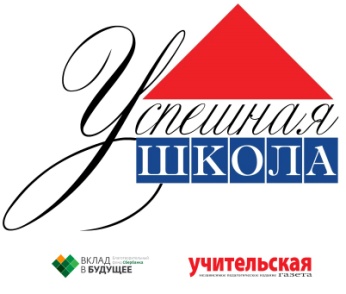 Стартовый контекст
оборудование центра «Точка роста» в рамках реализации предметной области ОБЖ
Стартовым контекстом в реализации этого проекта является:
устойчивый интерес детей
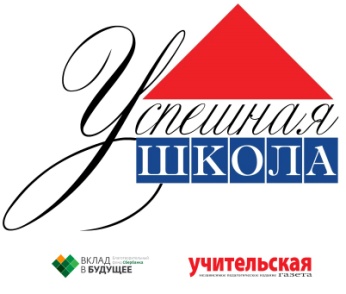 Целевые установки
Целью модели является обучение, воспитание, развитие и оздоровление детей в процессе занятий туризмом, обогащение и расширение знаний учащихся в разных областях. Создание условий для самореализации, социальной адаптации, оздоровления.
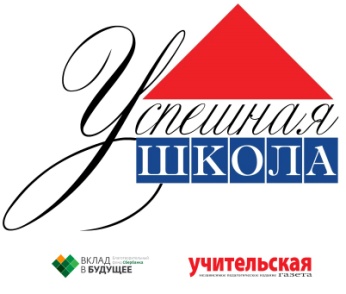 Задачи:
Воспитательные
Обучающие
Развивающие
Знания и навыки
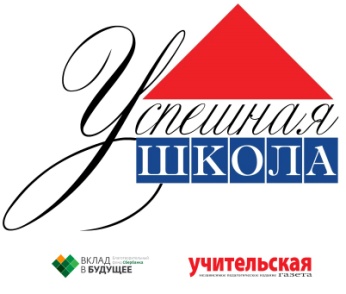 Результаты, ожидающиеся после реализации проекта:
оказание первой медицинской помощи,
умение ориентироваться в пространстве,
навыки выживания в экстремальных условиях,
умение решать комплексные задачи,
умение думать критически,
умение творчески мыслить,
навыки работы в команде,
умение распознавать эмоции других людей и свои собственные, управлять ими,
умение формировать суждения и принимать решения,
навыки быстрого переключения с одной задачи на другую,
умение работать в условиях неопределенности,
чувство эмпатии (проявление заботы, любви к окружающим, сострадания), 
умение осознавать действительность, 
развитое чувство толерантности как терпимости к инакомыслию, другому вероисповеданию, 
гуманно-ценностное отношение к природе.
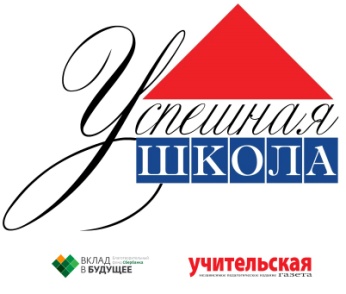 Базовый перечень оборудования  «Точка роста»
Ресурсное обеспечение
Учителя, прошедшие курсы повышения квалификации
Траектория
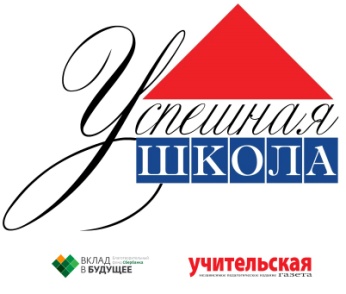 Через школьные походы выйти на формирование личности школьника, умеющего критически мыслить и креативно решать задачи, открытого новым знаниям и инновационным подходам, способного эффективно общаться и работать в команде.
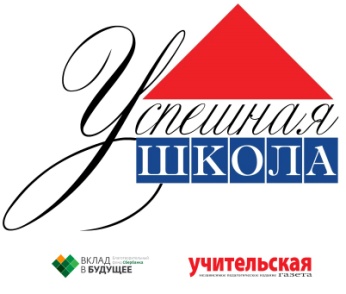 Проблема
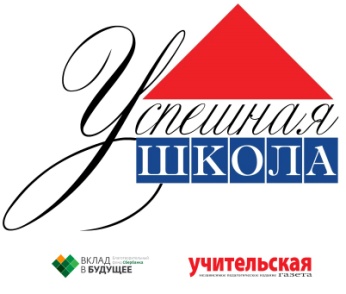 Барьеры
Нормативно-правовое сопровождение
Научно-методическая база
Материально-техническое сопровождение
[Speaker Notes: Оригинальные шаблоны для презентаций: https://presentation-creation.ru/powerpoint-templates.html 
Бесплатно и без регистрации.]
создана инициативная группа
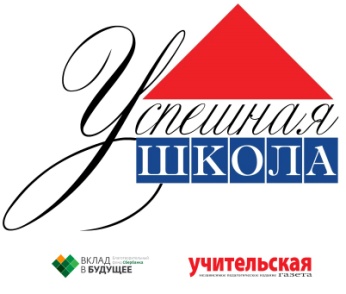 разрабатываются маршруты
разрабатываются нормативно-правовые документы
Промежуточные результаты
проводятся инструктажи
ведутся переговоры со спонсорами
формируются группы детей
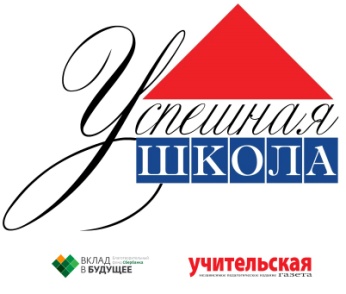 Итоговый контекст
В результате реализации проекта будут развиты следующие навыки XXI века:
     
В части компетентности мышления:
- выбор и применение вариантов для решения комплексных задач, в том числе открытых (имеющих более одного решения);
- креативное мышление, изобретательность (продуктивное действие в ситуациях новизны и неопределенности при недостатке информации; создание собственного продукта, обладающего субъективной или объективной новизной и оригинальностью).
Итоговый контекст
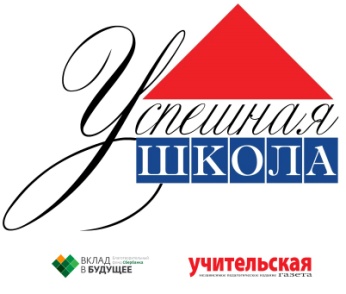 В части компетентности взаимодействия с другими:
- кооперативность, способность к сотрудничеству, совместной работе, в том числе в роли лидера и в роли участника команды, ответственность и ее распределение, координация действий внутри команды;
- способность договариваться (убеждать, аргументировать свою позицию и принимать чужую, в том числе с учетом социальных и культурных различий), разрешать конфликты, осознавать возможные объективные противоречия в интересах разных сторон и учитывать их при принятии решений.
       В части компетентности взаимодействия с собой:
- саморегуляция, самоконтроль, в том числе распознавание своих эмоций и управление ими;
- самоорганизация - способность человека рефлексивно относиться к своей деятельности, мобилизовать себя на выполнение задач, способность выбирать стратегию настойчивости или гибкости.
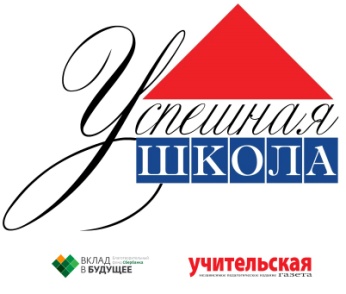 Потенциал для решения проблемы
Привлечение спонсоров
Возможность обучения специалистов на практическом уровне